Perspective
The technique or process of representing a 3-dimensional scene on a 2-dimensional surface. Perspective gives the illusion of depth or distance.
Vocabulary
Linear perspective: a mathematical system for representing 3-dimensional objects and space on a 2-dimensioanl surface
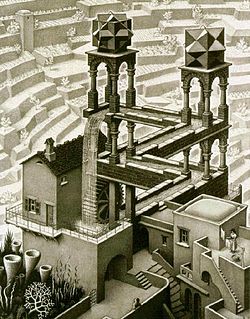 Horizon Line
Horizontal line across an image where the sky and ground meet
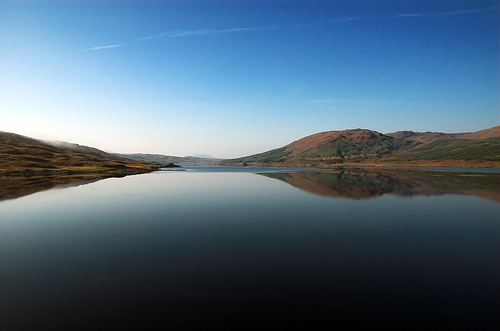 Vanishing point
The point of disappearance, or the point at which the orthogonal lines converge
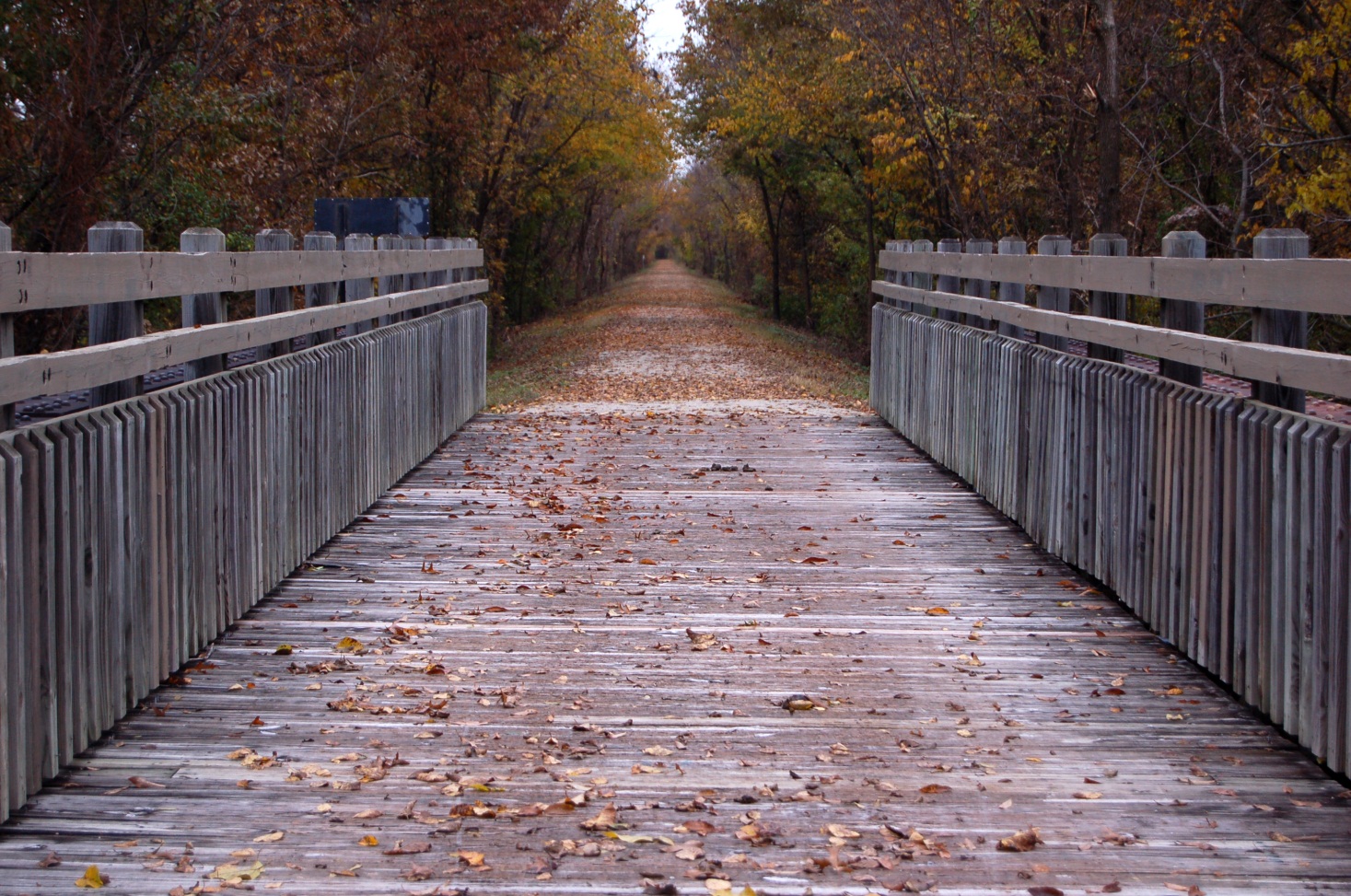 Types of lines you will use
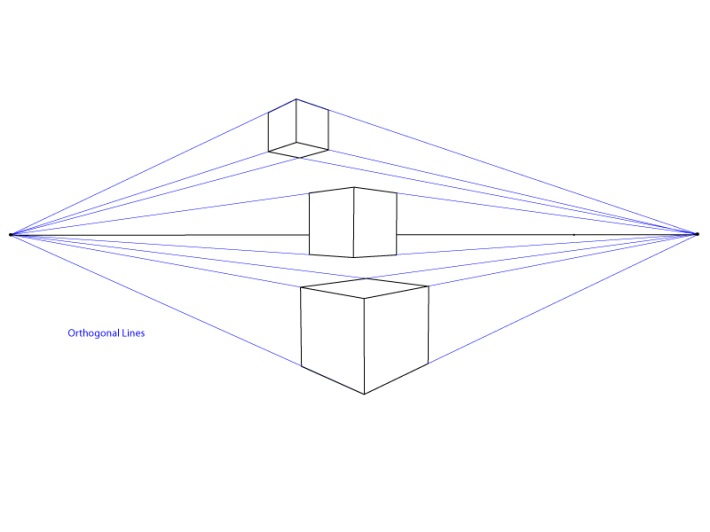 Orthogonal
Lines leading toward the vanishing point

Horizontal

Vertical



Parallel
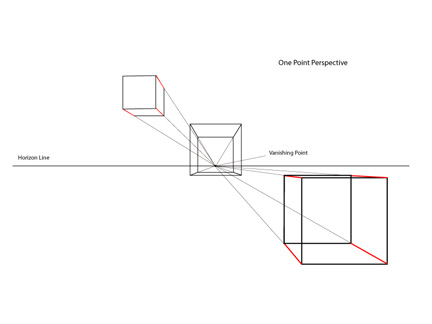 Vocabulary Cont.….
2-dimensional
 Having only two dimensions, length and width. 
3- dimensional
 Having three dimensions, length, width, and depth
Front face
Front of the building
Foreground
Middle Ground 
Background
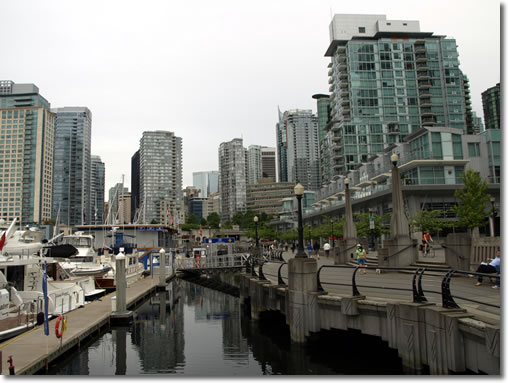 1 Point Perspective
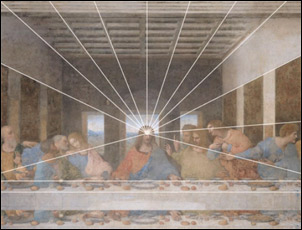 All lines lead to 1 vanishing 
   point
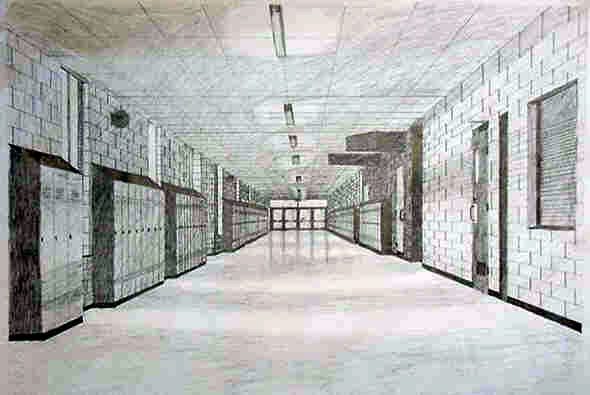 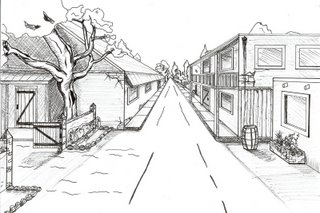 Activities:
1. https://youtu.be/t_VCgvrhv30
2. Your name in 1 point perspective http://youtu.be/Kgi0nPQEZRE 
3. City/landscape in 1point perspective http://youtu.be/MpCwVHXvyQk
2 Point Perspective http://youtu.be/Cs26klLwv-U
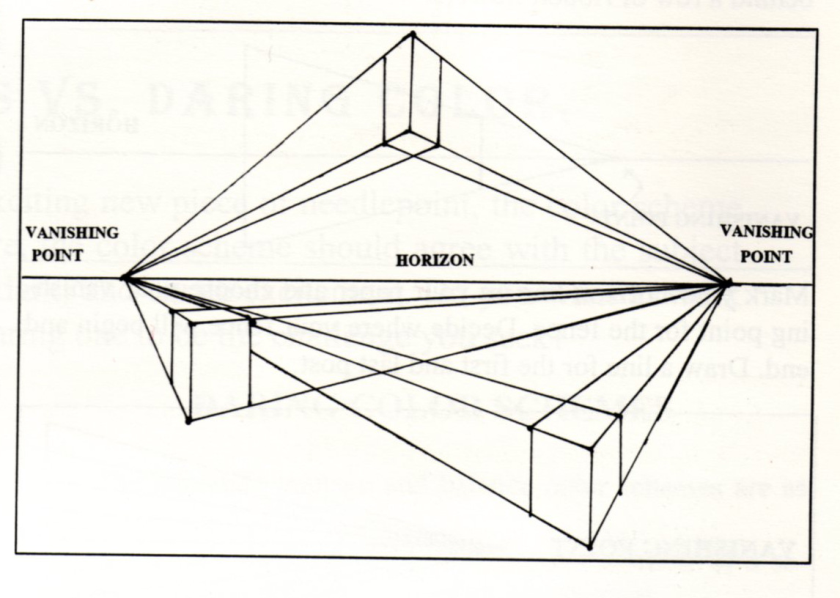 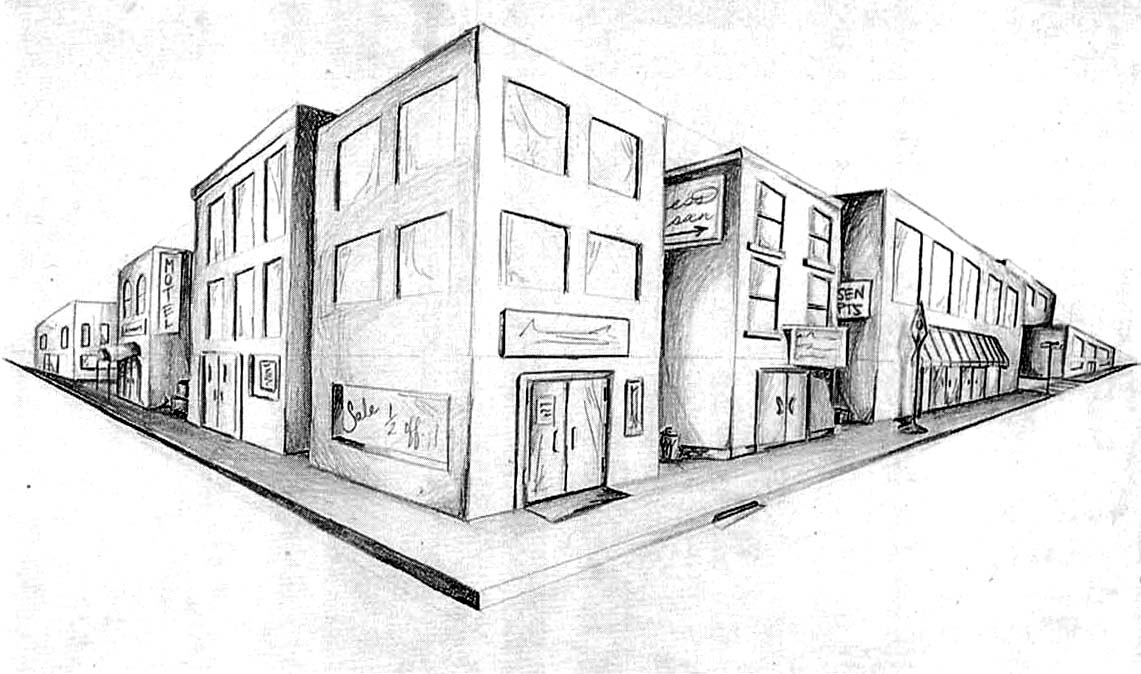 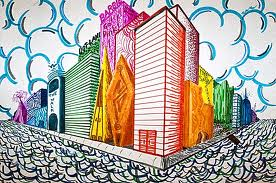 Activity:
Create a 2 point perspective city realistic or fantasy
How is 2 point different than 1 point perspective?
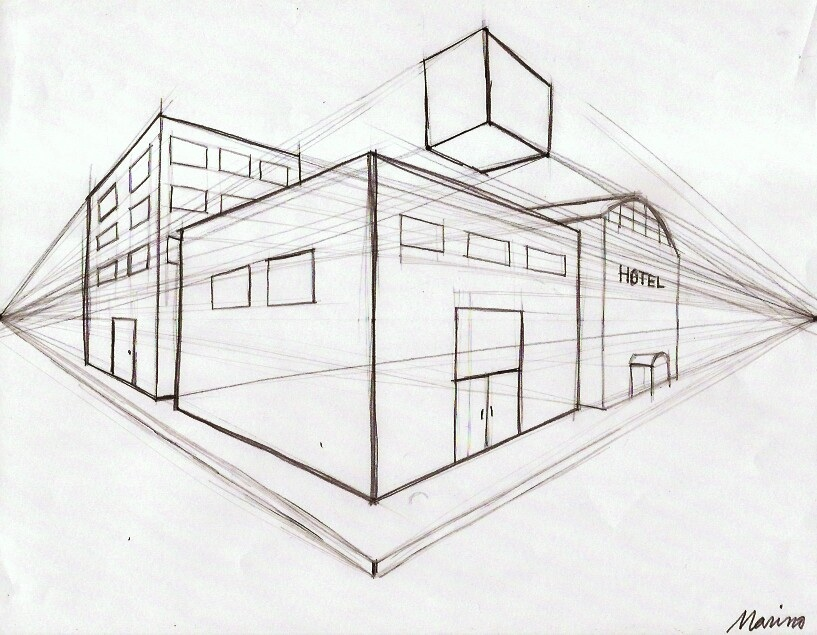 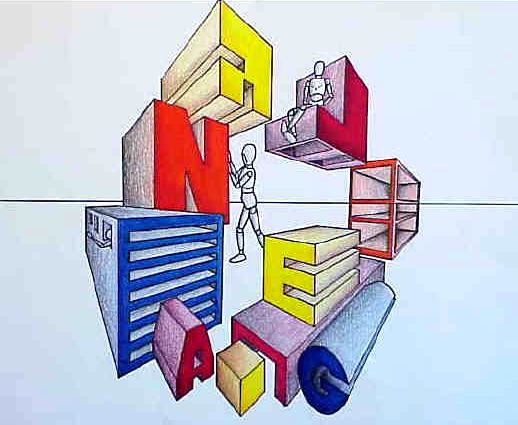 Birdseye view- variation of 1 point
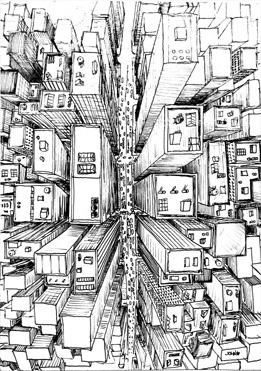 http://youtu.be/V1XoeUKRs0U
Activity
Create a practice birds eye cityscape
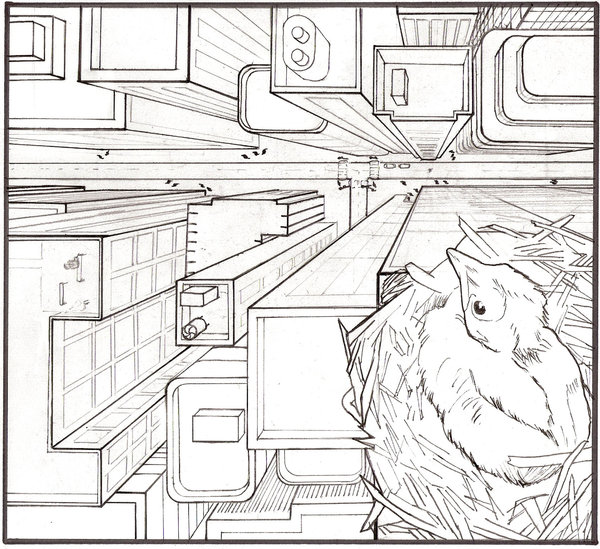 Multiple vanishing points
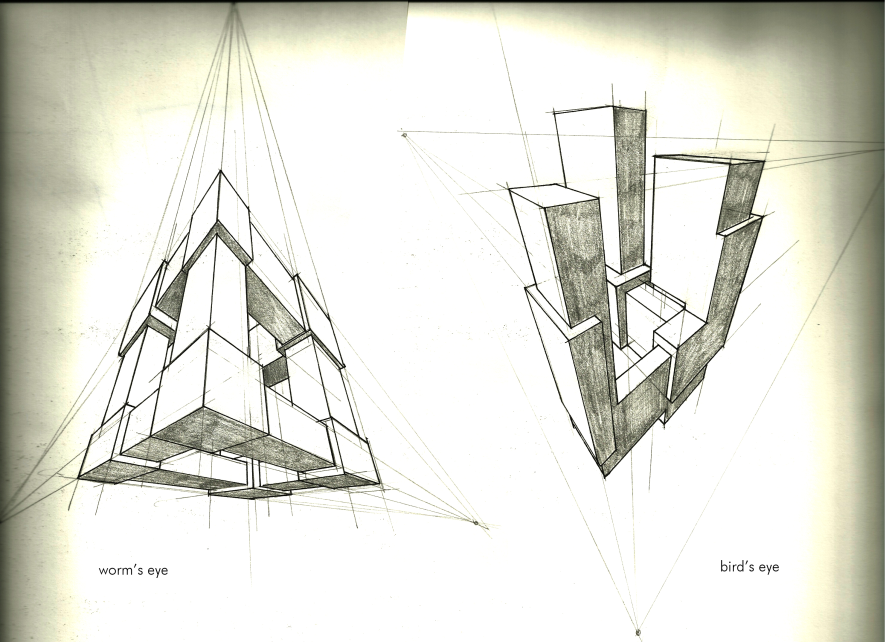 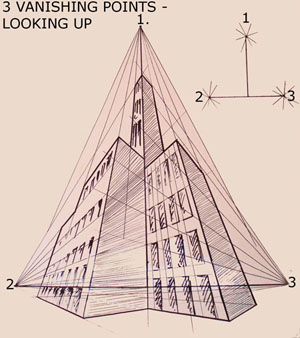 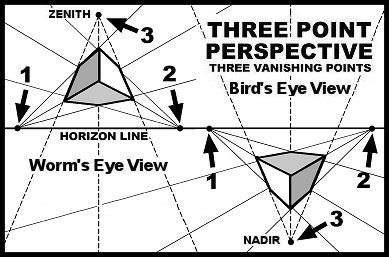 Let’s Review
Look at the following pictures. Identify the horizon line, vanishing point(s), orthogonal lines, and type of perspective. 
Let do this one together
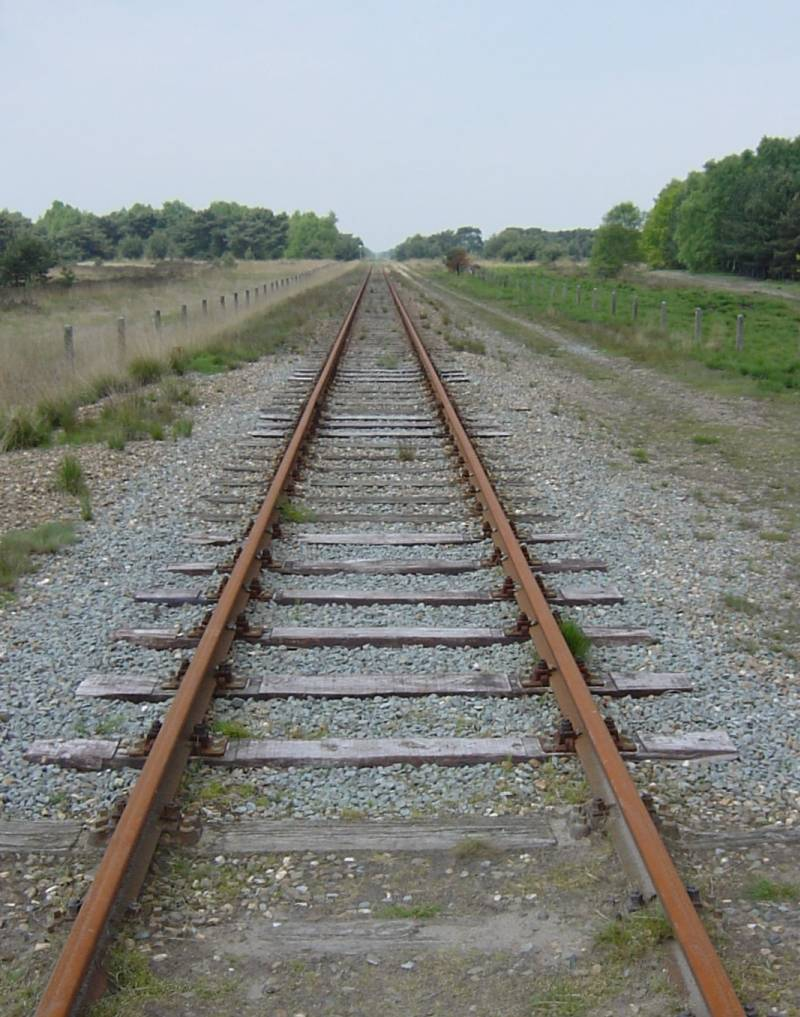 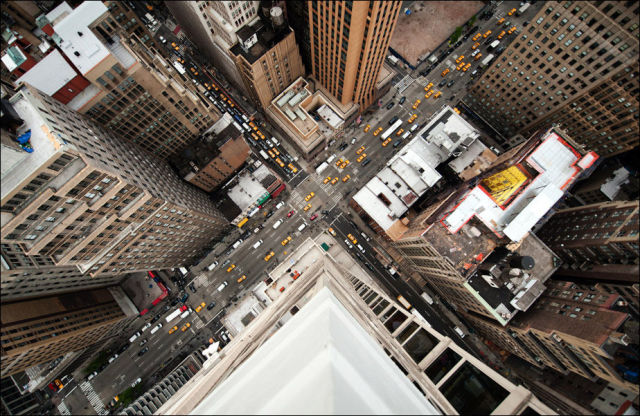 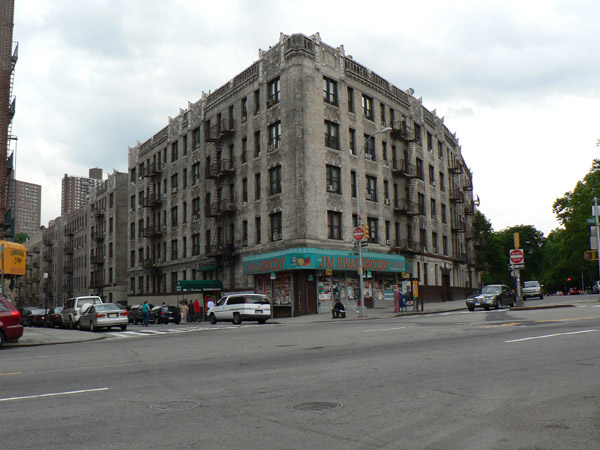 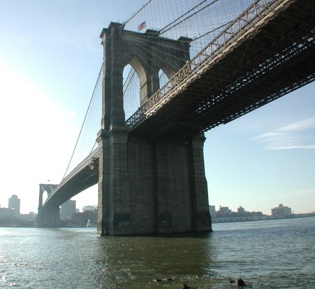 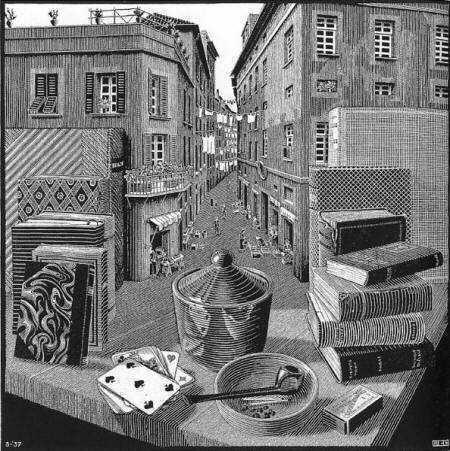 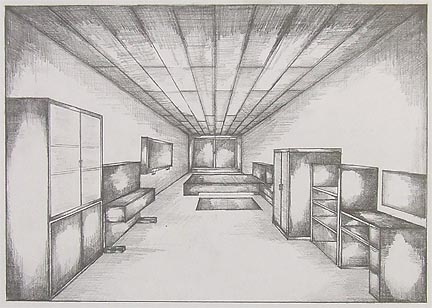 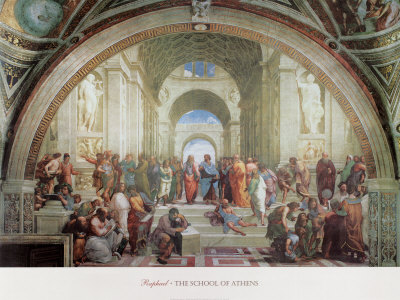 Why is learning to draw perspective important? How will you use it in the future?
Architect
Designer
Illustrator
Photographer 
Film maker
Forensic artist 
Interior Designer 
Landscape architect
Engineers 
Artist
Game designer
Industrial Designer
Advertising
Computer animation
Television production and design
Transportation design
Animator
Cartoonist
Children’s book illustrator
Web designer
Art director
Urban Planner
Surveyor
Carpenter 
Muralist
Motion Artist 
Furniture designer
And many many more!
Your Project
You will create a drawing of a city using 1 type of perspective. The drawing could be realistic or fantasy. In your drawing you must include a minimum of:
8 buildings with windows, doors, and texture
Street
Sidewalk
Landscape around buildings
Value with pencil, sharpie, marker, or colored pencil

Reminders*
Think about what happens to objects as they get father away?
Materials
Drawing paper
Pencil
Your choice of:
	- Colored pencil, sharpie, pencil, marker
Ruler
Knowledge of 1 type of perspective- refer to practice handouts if needed
Grading Rubric
30 points/ Use of Perspective
20 points/ Following Directions
20 points/ Use of value
10 points/ Craftsmanship
10 points/ Creativity
10 points/ Daily Effort & Participation
_________/ 100 Project Grade